Методичне об’єднання  філології
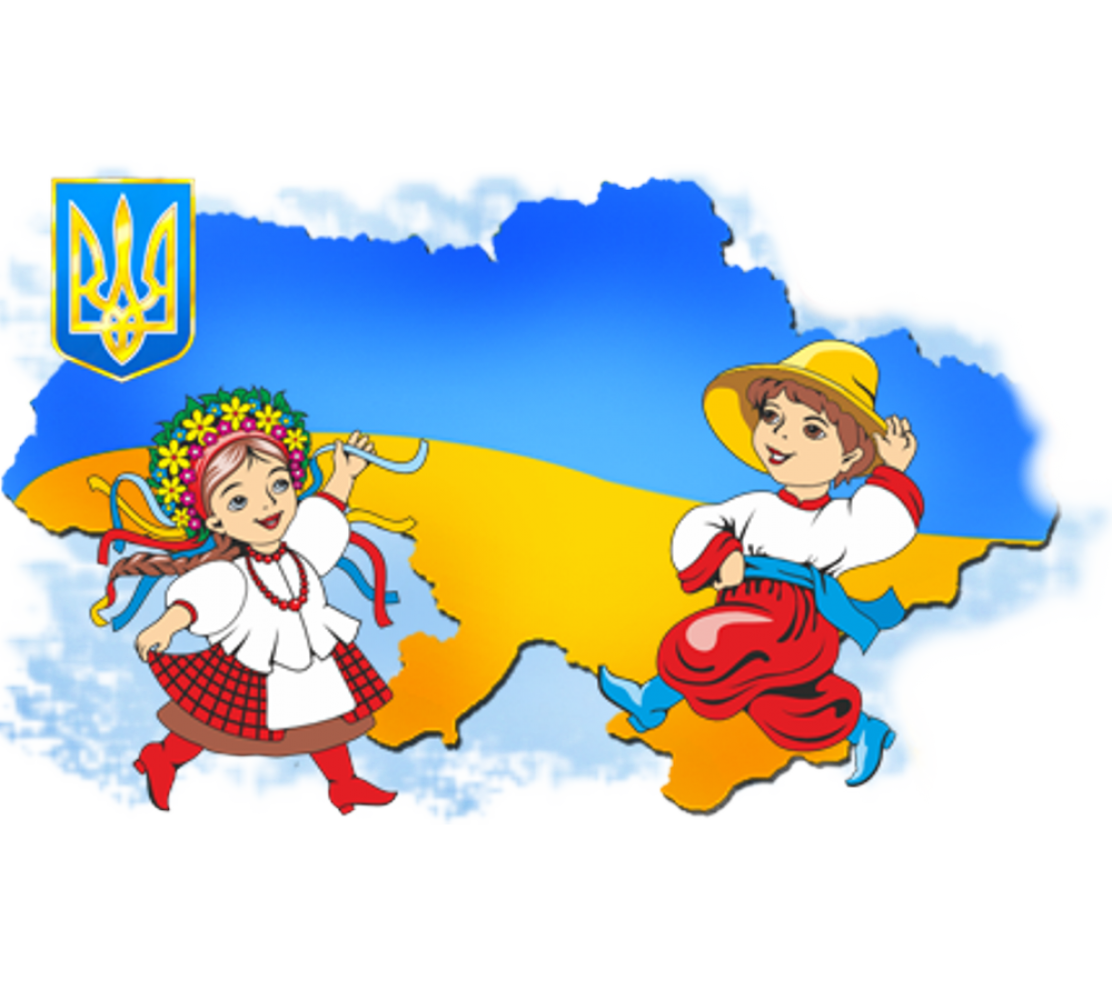 Неможливо навчати сучасних дітей так, як навчали нас
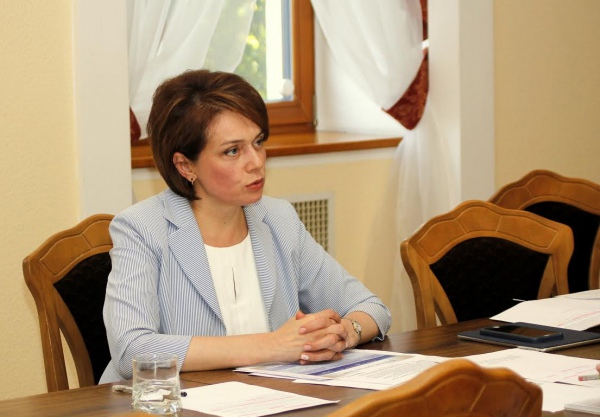 Лілія Гриневич
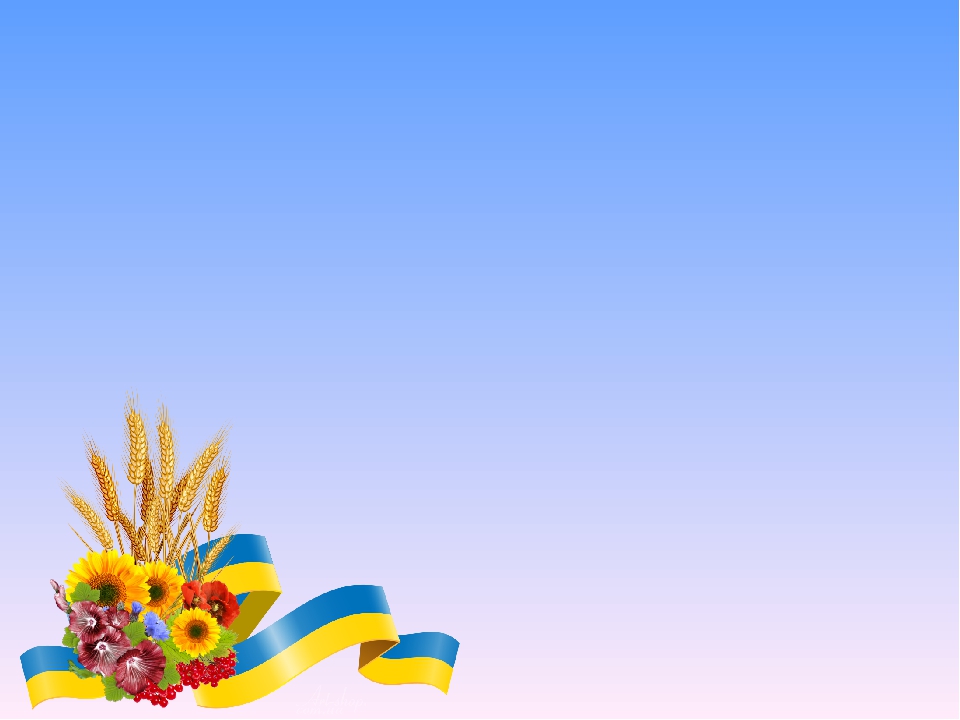 Освітня мета
Формування компетентного мовця і читача, національно свідомої, духовно багатої мовної особистості
     Сприяння всебічному розвитку, активному становленню й самореалізації особистості дитини в сучасному світі
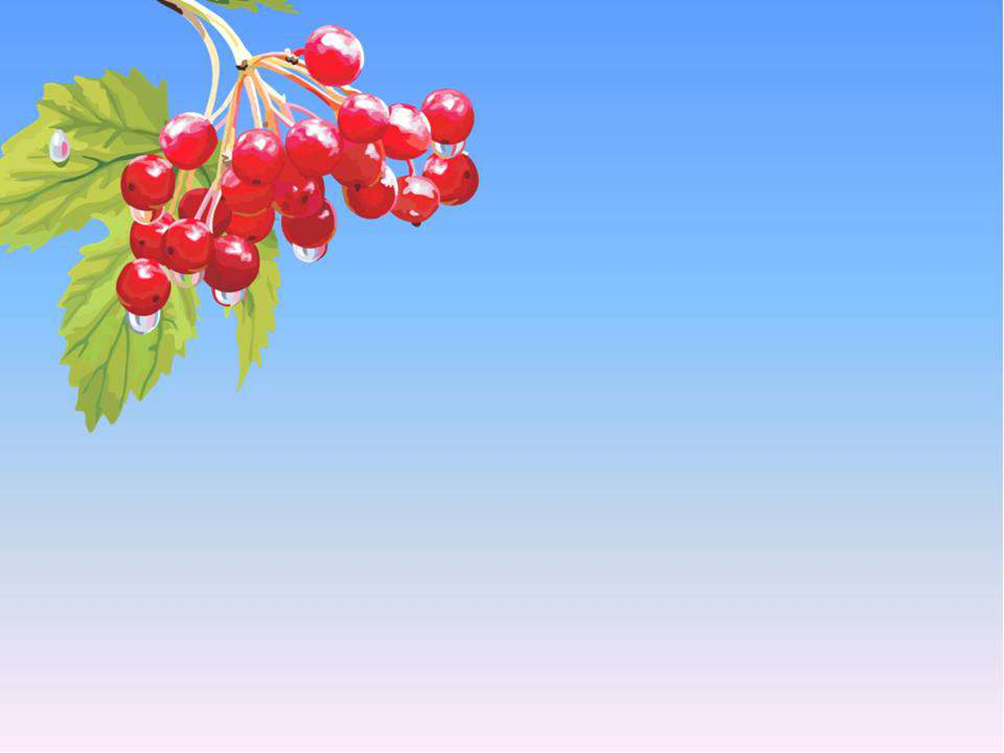 Педагогічні завдання
Виховання стійкої мотивації й прагнення до вивчення української мови
    Формування духовного світу учнів, прилучення до культурних надбань українського народу
    Формування компетентностей вміло користуватися засобами мови в різних життєвих ситуаціях
    Сприяти формуванню ціннісного ставлення до того, що відбувається навколо, здійснювати пошук інформації та використовувати її 
 Розвивати уяву  та креативність мислення учнів
Освітній процес
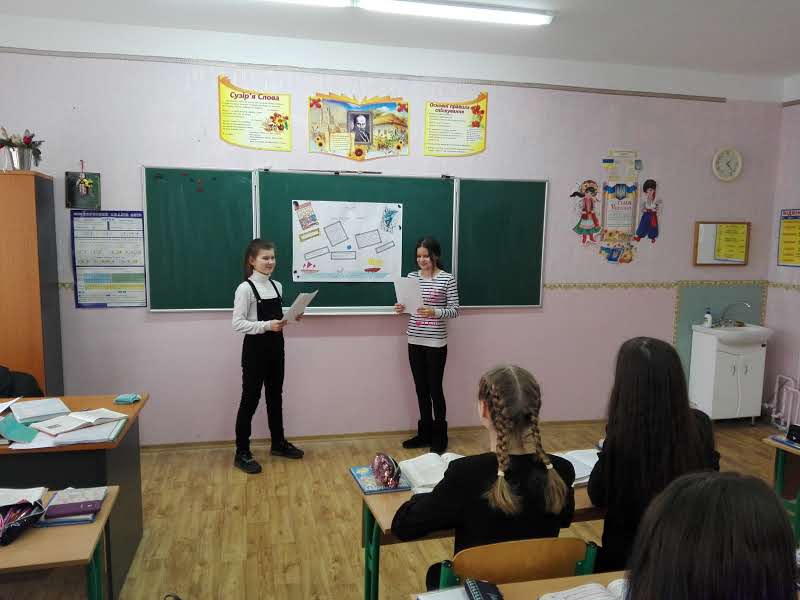 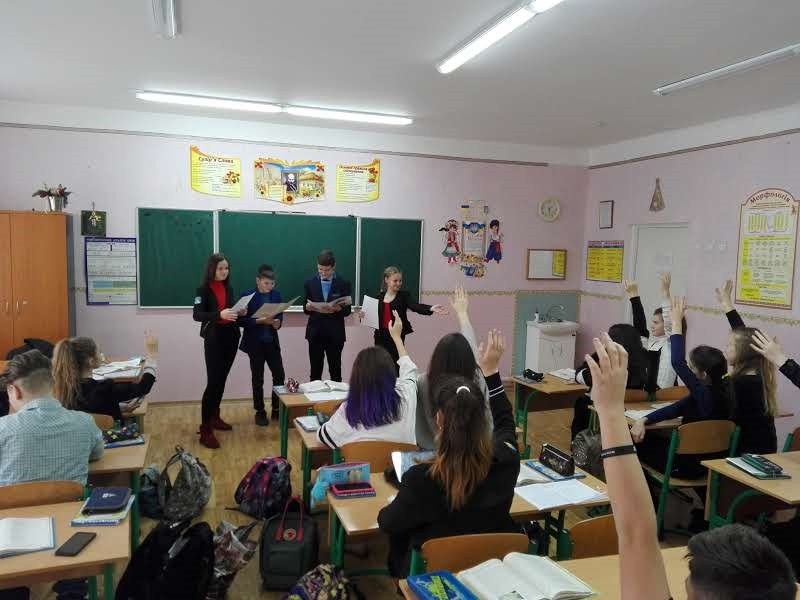 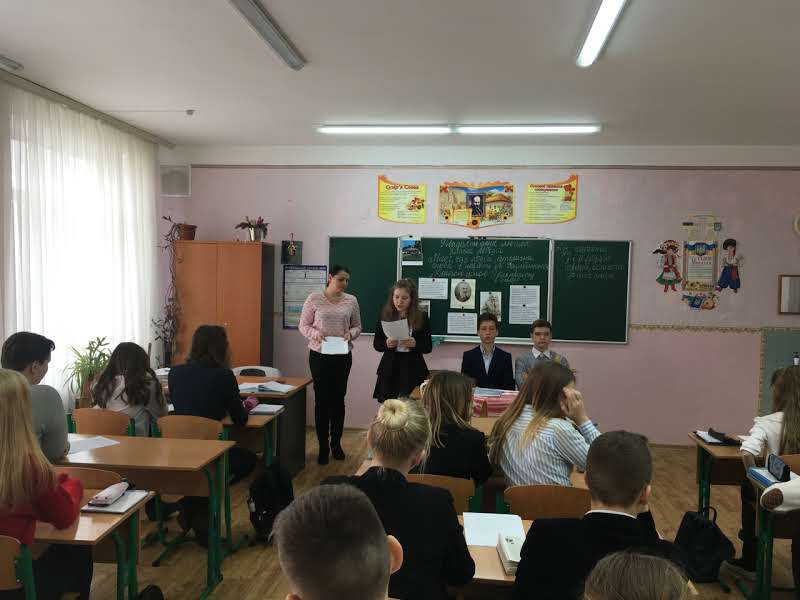 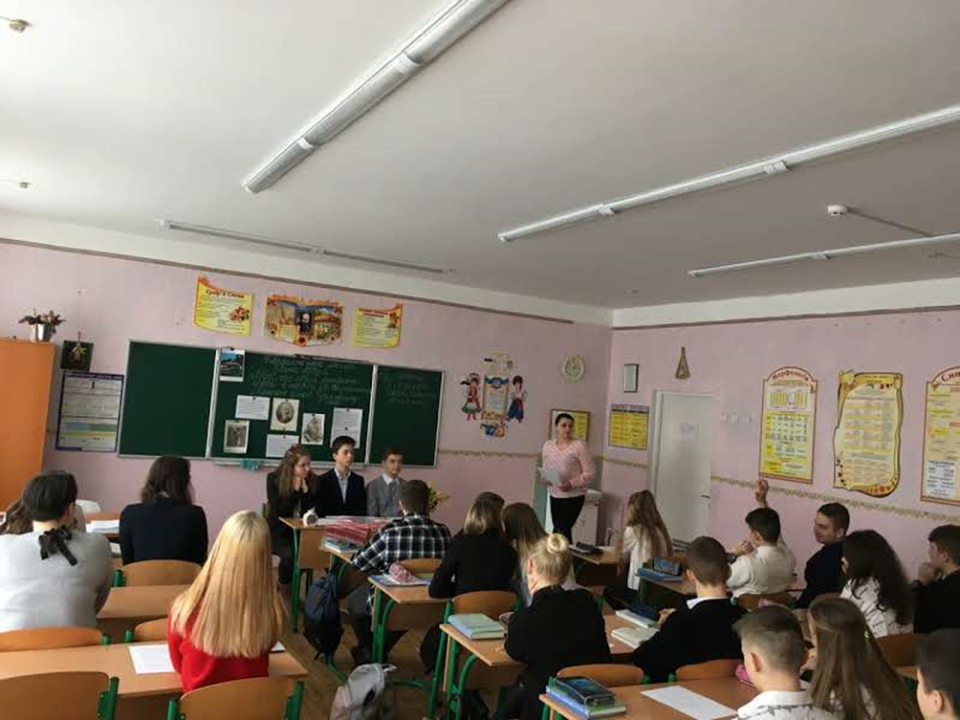 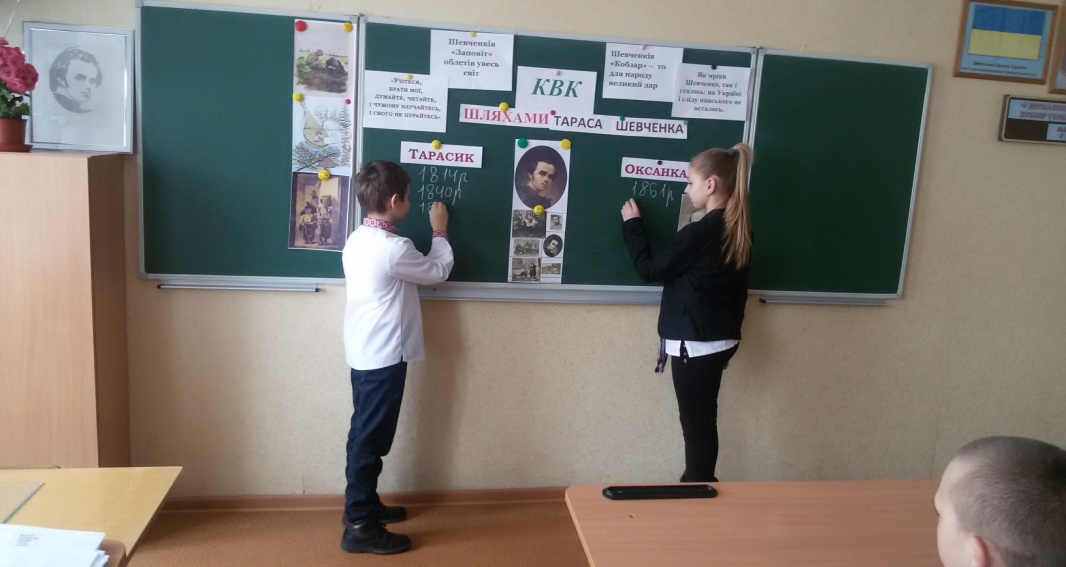 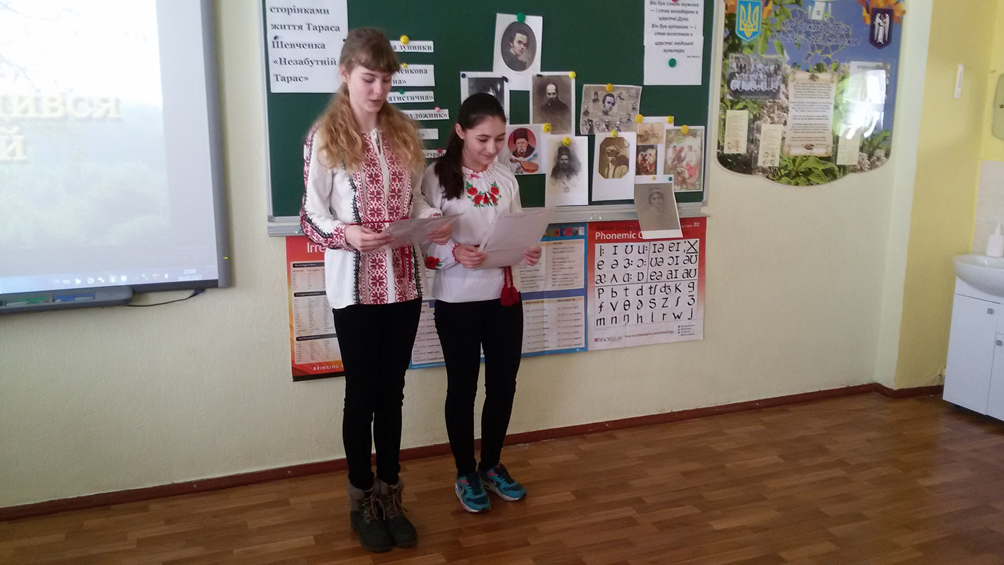 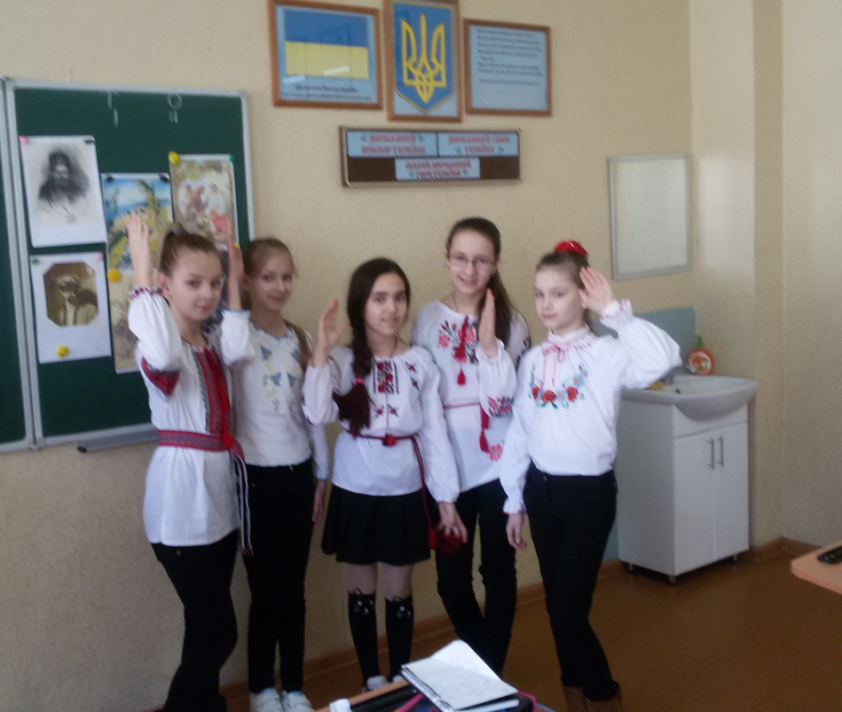 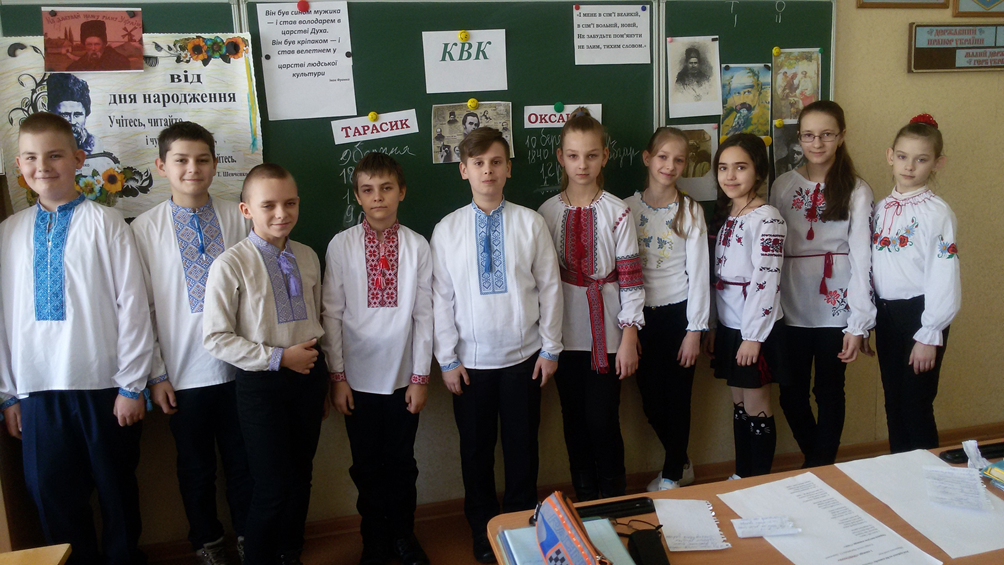 Моніторинг навчальних досягнень учнів
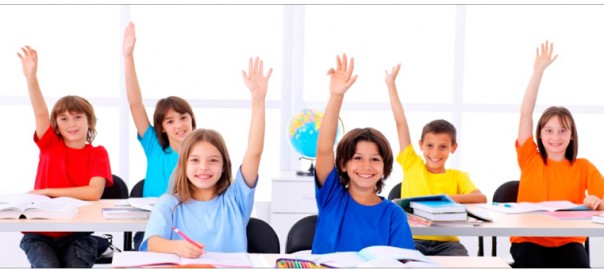 Обдарованість
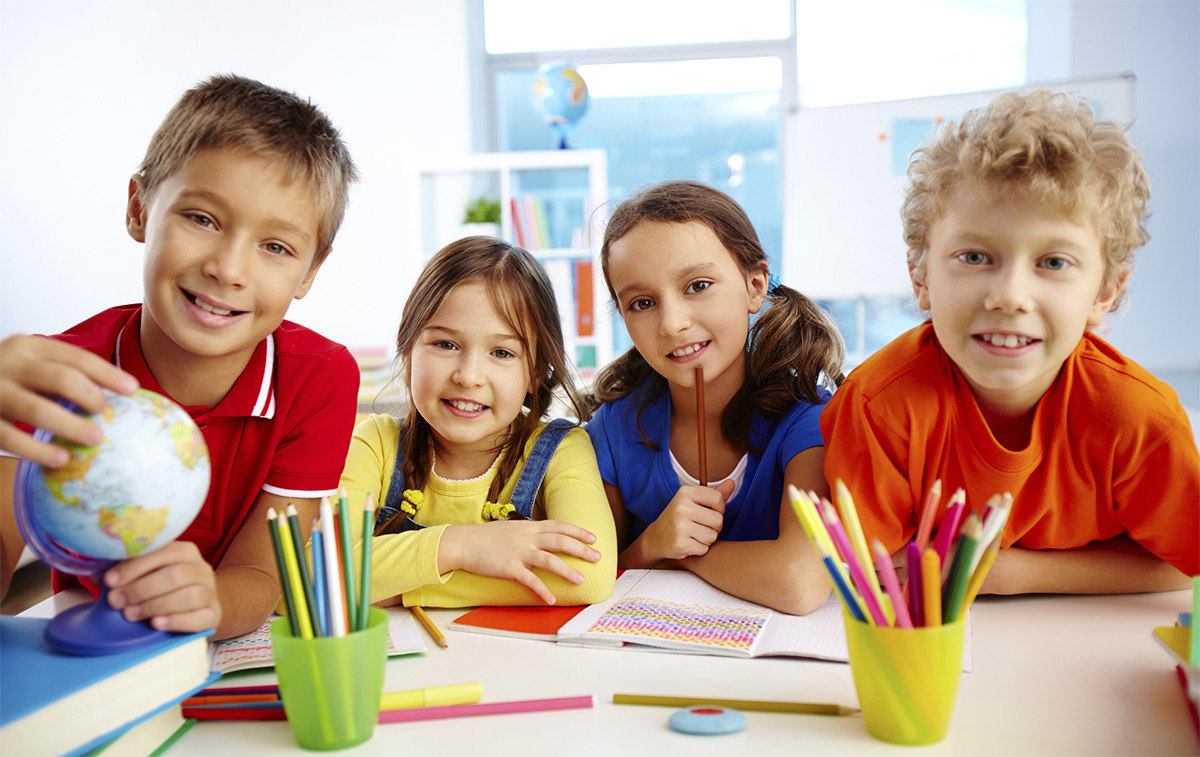 Призери ІІ (районного) етапу ХVII Міжнародного конкурсу знавців української мови імені Петра Яцика
Призери ІІ (районного) етапу VIIІ Міжнародного мовно-літературного конкурсу учнівської та студентської молоді імені Тараса Шевченка
Призери ІІ (районного) етапу олімпіади з української мови та літератури
Призери ІІ (районного) етапу олімпіади з зарубіжної літератури
Призери І етапу Всеукраїнського конкурсу-захисту МАН
Позакласна діяльність
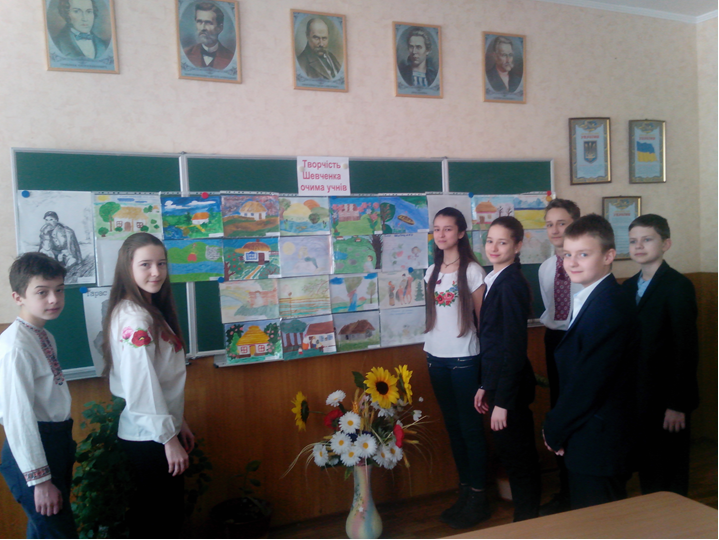 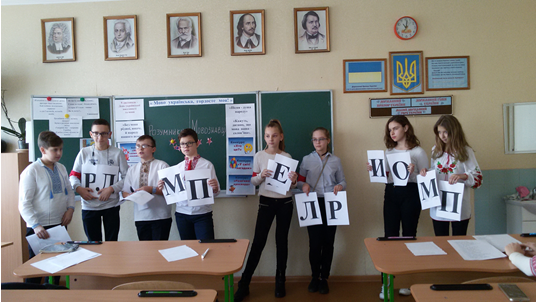 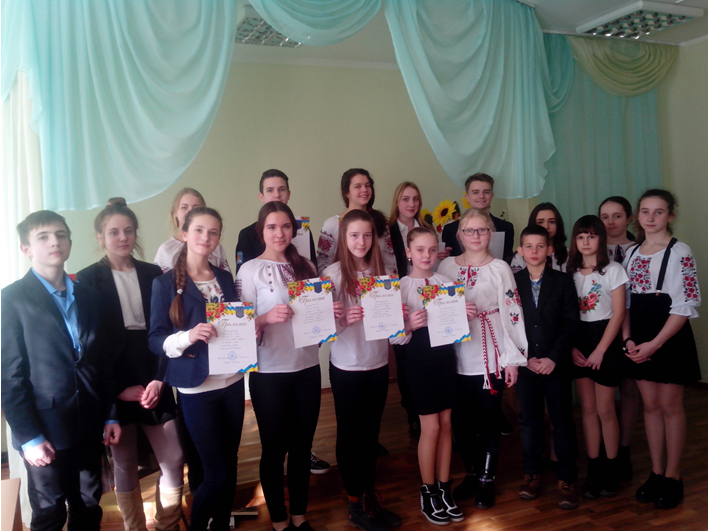 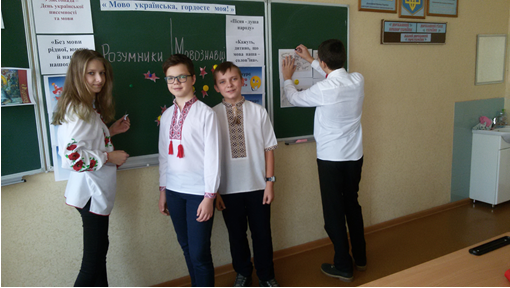 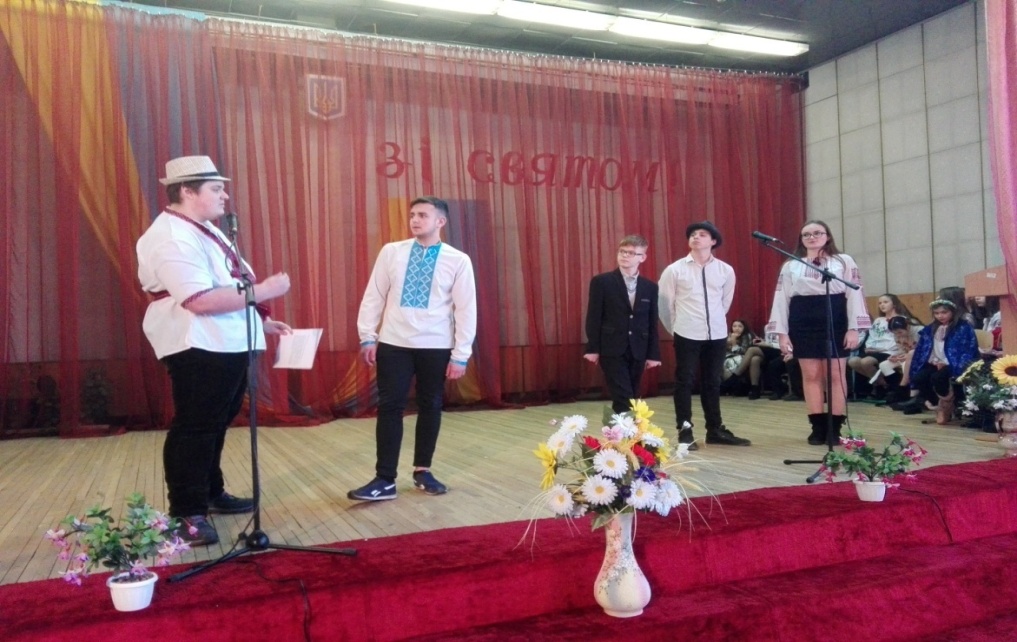 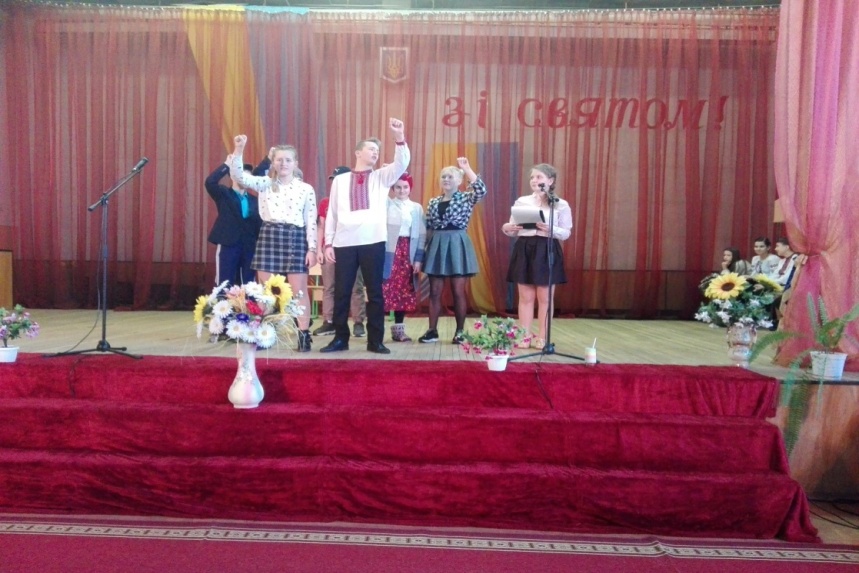 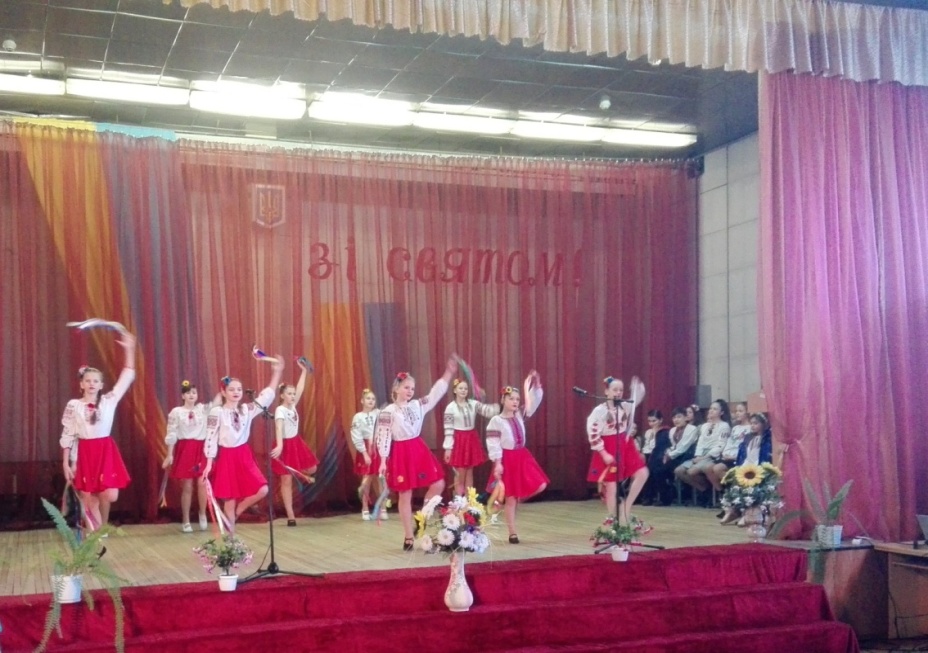 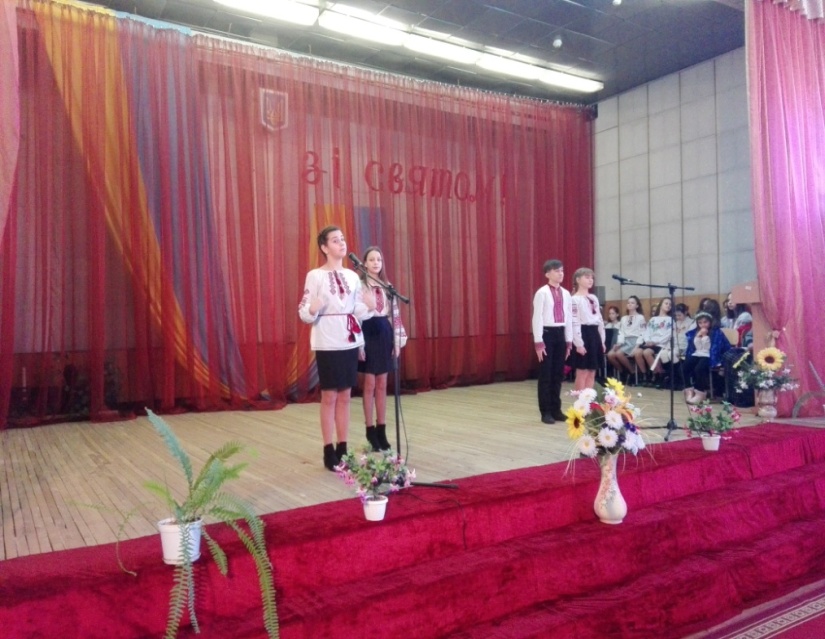 Кожна дитина – чистий струмок, і щоб він залишався таким, його потрібно постійно підживлювати джерелами любові, ніжності, добра.
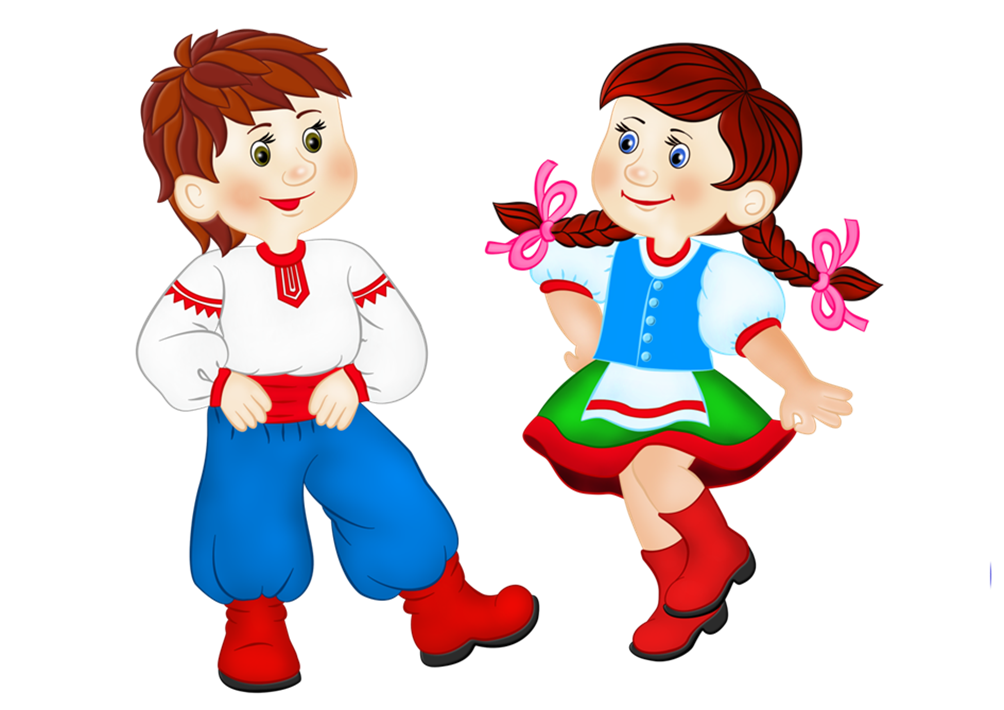 Найціннішим скарбом людства і кожної країни є діти. Саме вони в своїх руках тримають ключі від нашого майбутнього.
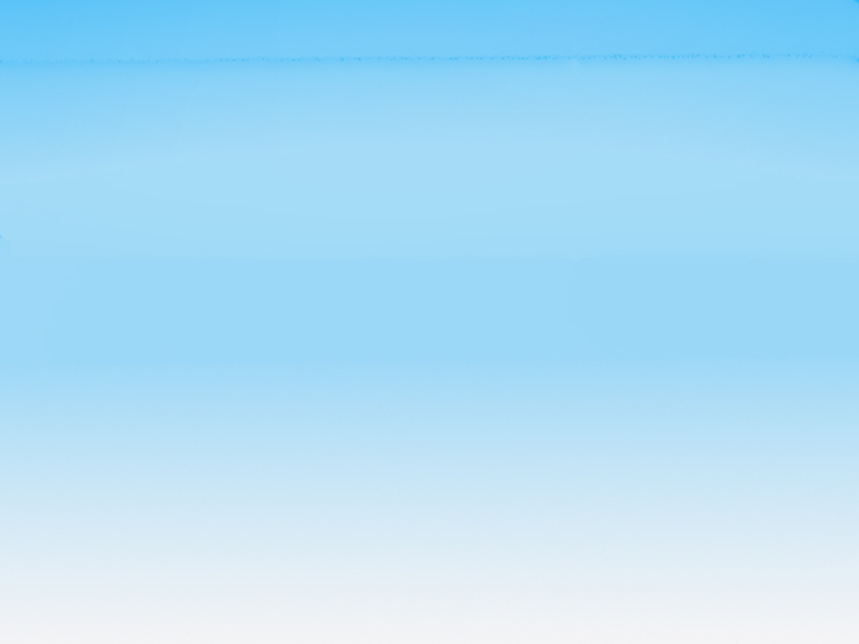 Разом до успіху
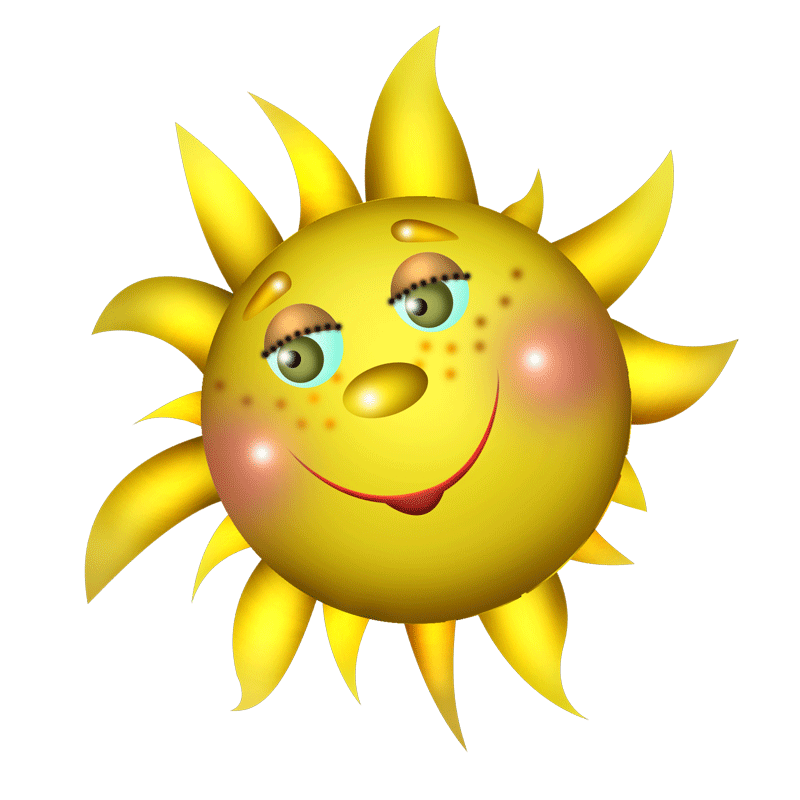 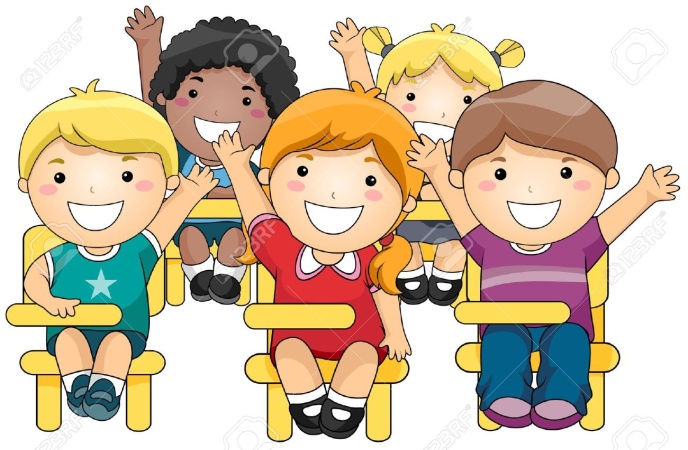